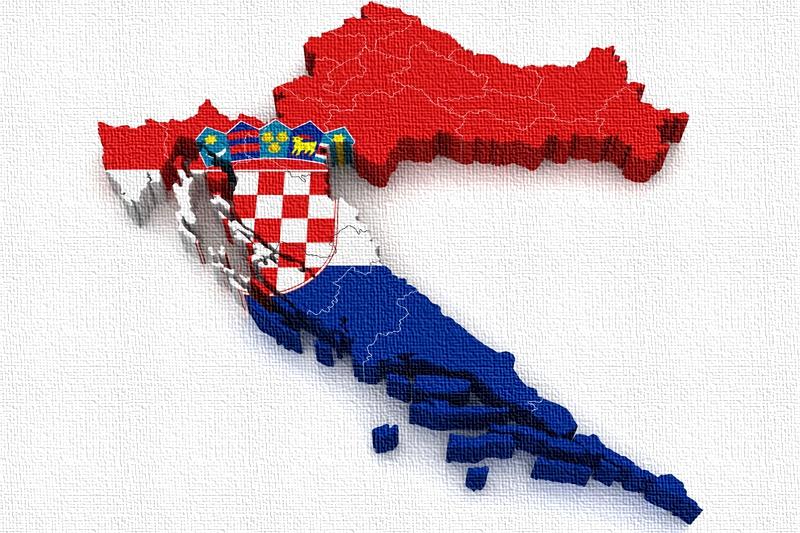 Osnovna obilježja
 hrvatskih narječja
PONOVIMO
3
Hrvatski jezik ima:        narječja
To su:


Nazive su dobila po
    zamjenici       ,       i      .
štokavsko
čakavsko
kajkavsko
upitno-odnosnoj
kaj
što
ča
RJEŠENJE
Štokavsko narječje
Pročitati ulomke i nepoznate riječi
(Iako su štokavsi govori svojim osobinama najsličniji hrvatskom književnom jeziku, i oni posjeduju neke posebnosti koje ih razlikuju od književnog jezika.)
Osnovna obilježja:
Razlikujemo:-ijekavski govor

                            -ikavski govor

                            -ekavski govor
PRIMJERI
-riječ
-rič
-reč
dijete-dite-dete, mjesto-misto-mesto, cvijet-cvit-cvet, smijeh-smih-smeh, sijeno-sino-seno,
dvije-dvi-dve, lijek-lik-lek, drijeman-driman-dreman, donijet-donit-donet, lijep-lip-lep, pjesma-pisma-pesma, letjeti-letiti-leteti, vječit-vičit-večit...
2. Rasprostranjenost
Banovina
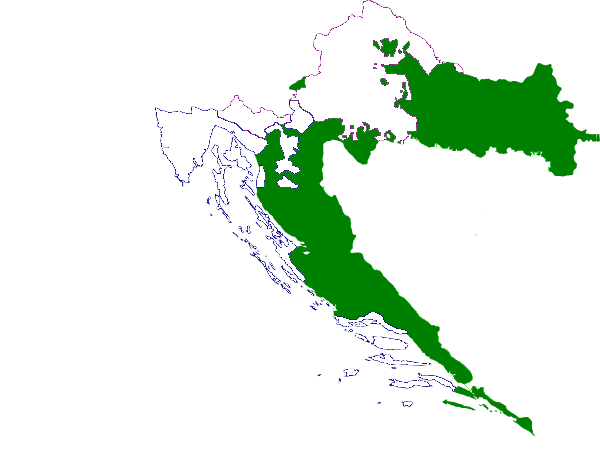 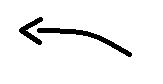 Žumberačko gorje
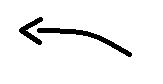 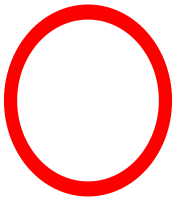 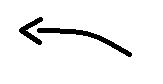 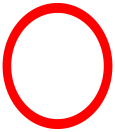 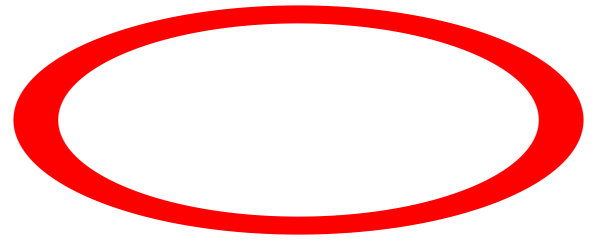 Baranja
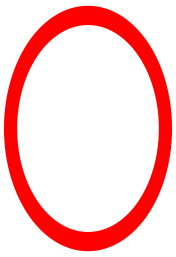 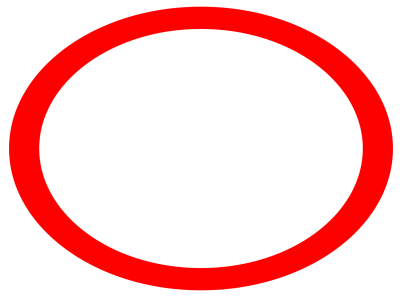 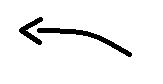 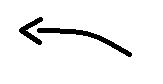 Lika
Slavonija
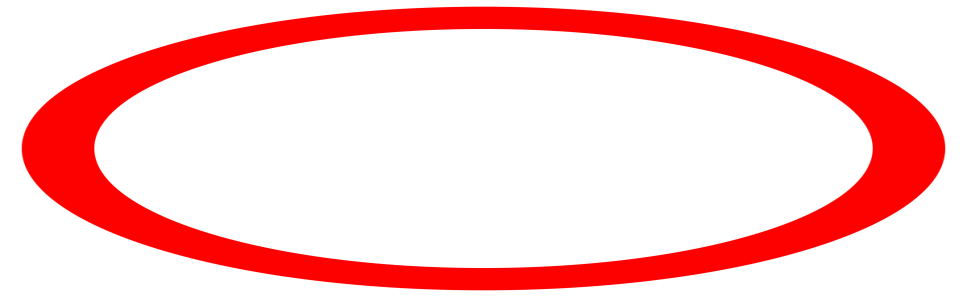 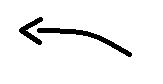 Štokavsko narječje u Hrvatskoj:
Dalmacija
3. Glasovi-u štokavskom narječju glasovni skup     
                  čr dao je cr: crven, crijep
                 -glas h se gubi ili prelazi u glas v: 
                  kruh/kruv, hajde/ajde, hladno/ladno,
                  na vrhu/na vrvu, hvala/vala, hrvat/rvat
4. Glasovne promjene, negdje i dosljednije nego u književnom govoru.(dj=đ) gdje/gđe, djevojke/đevojke, djed/đed, vidjeti/viđeti
    L na kraju sloga prelazi u o. Dal/dao, pjeval/pjevao, spaval/spavao, slikal/slikao, kral/krao, pričal/pričao, sanjal/sanjao, vikal/vikao, gledal/gledao, vratil/vratio, skrivil/skrivio, vrijeđal/vrijeđao...
(u nekim su govorima izjednačeni padežni
 nastavci u dativu, lokativu i instrumentalu)
5. Oblici riječi
     Naprimjer:konjima, srnama, poljima...
6. Podrijetlo riječi: germanizam-
Beštek_____________
pribor za jelo
košara
Ceker______________
odijelo
Anzug_____________
turcizam-
zdenac
Bunar______________
potkrovlje
Tavan______________
stepenica
Basamak____________
talijanizam-
Šjor ______________
gospodin
tanjur
Pjat ______________
ručnik
Šugaman____________
mađarizam-
Čopor ______________
jato,rulja
policajac
Pandur____________
veza
Karika____________
RJEŠENJE
Čakavsko narječje
Pročitati ulomke i nepoznate riječi
Osnovna obilježja:
Razlikujemo:-ikavski govor
                            -ekavski govor
                            -ikavsko-ekavski
                            -jekavski čakavski govor
PRIMJERI
Lito,vrime
Leto,vreme
Čovik,bel
2. Rasprostranjenost
Lika, Gorski kotar
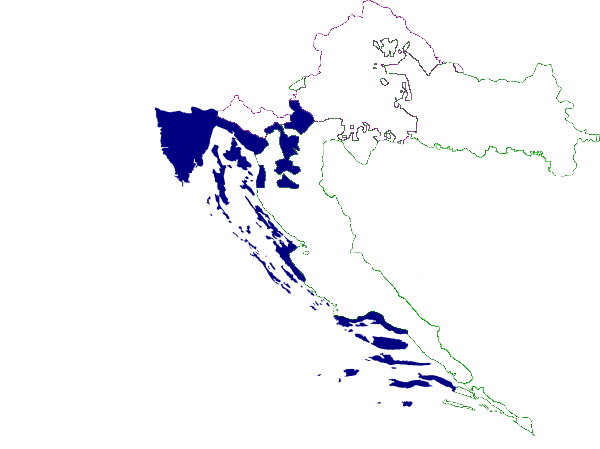 Istra
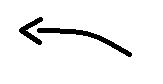 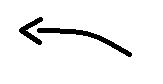 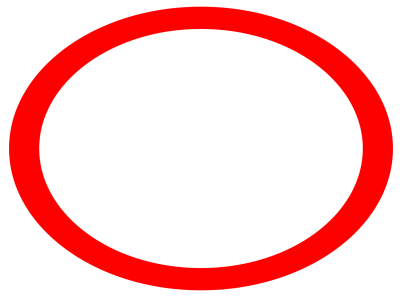 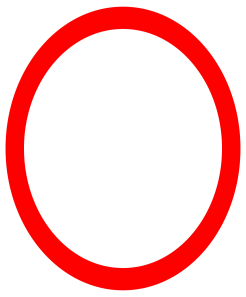 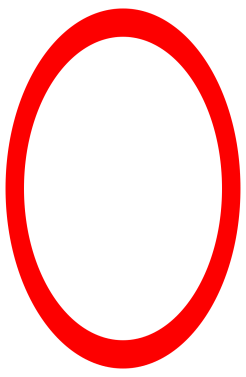 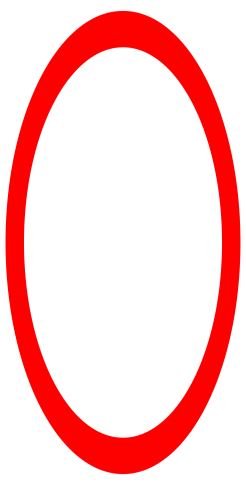 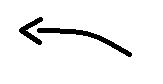 Čakavsko narječje u Hrvatskoj:
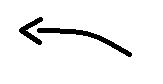 Hrvatsko primorje i otoci
3. Glasovi-razlikuju č i ć (ć se izgovara umekšano)
                 -govore čr umjesto cr (črivo, črčak, čreda...
                 -m na kraju riječi prelazi u n (vidin, nisan,
                   jesan, mislin, pišen, razgovaran, pjevan,
                   slikan, ja san, crtan, gledan, slušan...)
                 -lj prelazi u j (jepota, jubav, poje, jubi, judi...) 
4. Glasovne promjene-ne provodi se jotacija(sudje)
                                       -l na kraju sloga ne prelazi u o
                                       (dal, pjeval, vratil, vikal, gledal...)
5. Oblici riječi-u infinitivu se gubi krajnje i (uganjat,
                          ustat, deklamirat, dihat, sedet, skopat..)
6. Podrijetlo riječi: 
talijanizam-
žurba
Priša_______________
Pomidor_____________
rajčica
volan
Timun______________
Dišenjat_____________
crtati
kutija
Škatula_____________
Dešpet_____________
inat
Cimiter_____________
groblje
Oficjal______________
časnik
Pasat_______________
Ići, proći
Dota_______________
miraz
Ćikulata_____________
čokolada
Užanci_____________
običaji
Ordinat_____________
naručiti
naočale
Oćali_______________
RJEŠENJE
7. Naglasaknaglasak može biti i na posljednjem slogu: zvoniti, misliti, ženȅ, ženȅ, nogȅ.
Kajkavsko narječje
Pročitati ulomke i nepoznate riječi
Osnovna obilježja:
Kajkavski su govori većinom ekavski (dete, vreme, lek, pevati...)
Glasovi-u većini kajkavskih govora se ne izgovaraju glasovi č i ć, nego nešto izmedju.
                  -stari se poluglasovi izgovaraju kao e
                 (denes, den, došel...)
                  -izgovaraju čr umjesto cr
                  -koriste prijedlok v/vu
Nisam išel v Zagreb tjednima. A ti kaj radiš v mojoj Kući.
3. Rasprostranjenost:
Međimurje
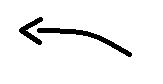 Zagorje
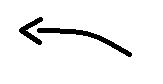 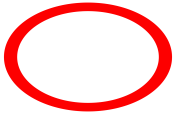 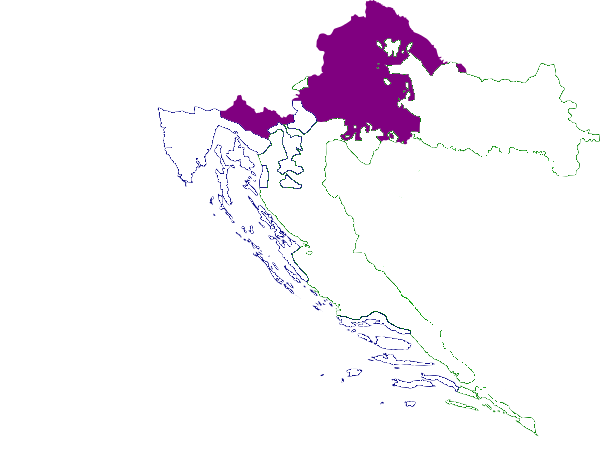 Podravina
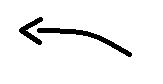 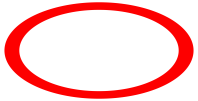 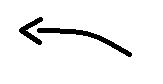 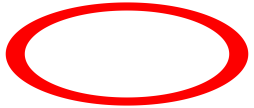 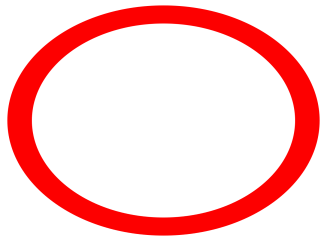 Zagreb i okolica
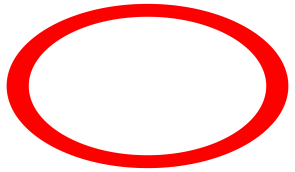 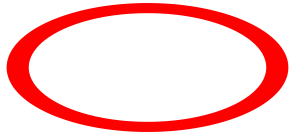 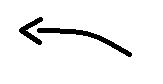 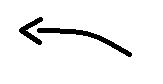 Posavina
Gorski kotar
Kajkavsko narječje u Hrvatskoj:
4. Oblici riječi-sačuvani stari padežni oblici
                        -nema aorista,imperfekta,futura I.
                        -u prezentu su nastavci: ideju,
                         glediju.
5. Naglasak-može biti na bilo kojem slogu riječi,
                     pa i na  posljednjem,
                       ̑ (dugosilazni),  ̏(kratkosilazni)
6. Podrijetlo riječi-sačuvane su mone stare
                                hrvatske riječi: morti-možda
                                negda-nekad, nucati-trebati
                                obid-ručak, otkod-odakle...
                               -germanizam: aufinger-vješalica,
                                ciferšlus-patentni zatvarač...
                               -hungarizam:pajdaš-prijatelj,
                                fela-vrsta
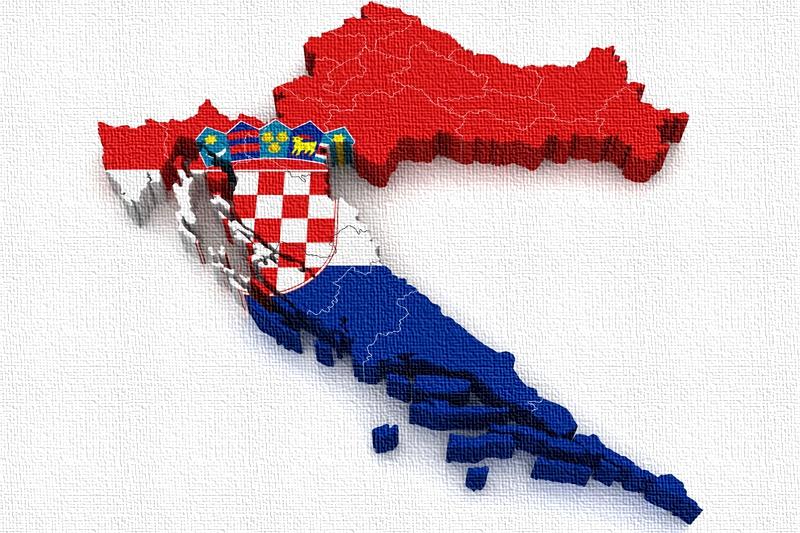 Kraj!
Učenik:Josip Stojić (Mate)
Razred:9.b
Nastavnica: Draženka Tole